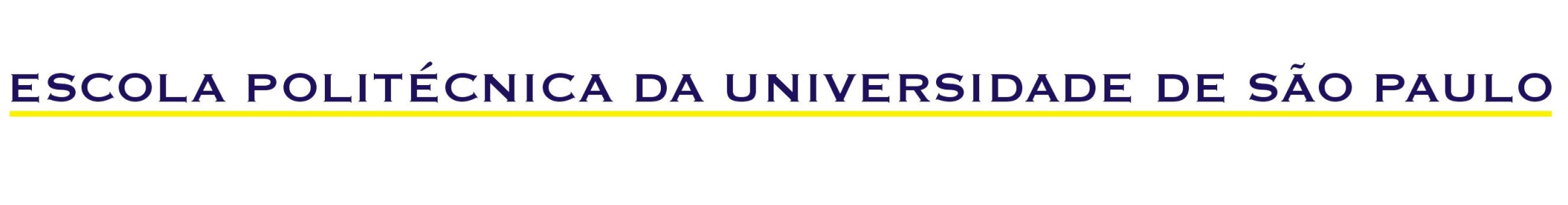 0313101 Introdução à Engenharia Civil
Aula S6
ROTEIRO DA AULA S6  
1. Comentários sobre as apresentações e relatórios 
2. Nota de participação
3. Conclusão do Relatório de Integração
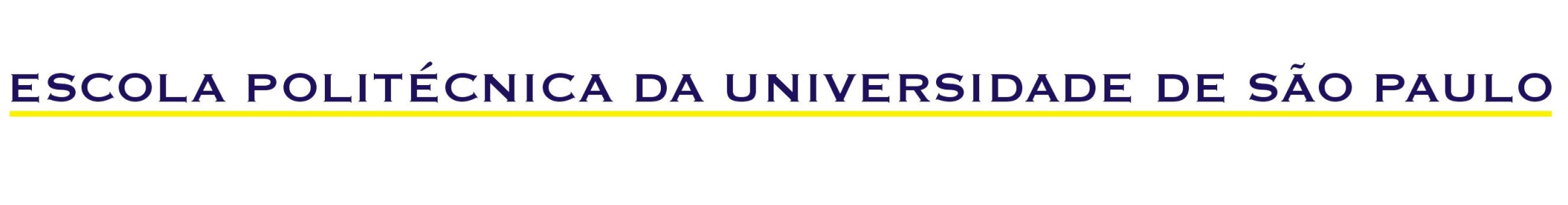 0313101 Introdução à Engenharia Civil
Aula S6
4. Descrição sucinta da 2a Fase do projeto
Definição de critérios de escolha ou de mérito.
Avaliação das soluções segundo os critérios adotados.
Escolha da solução final
Especificação da solução final.

5. Divisão dos novos grupos
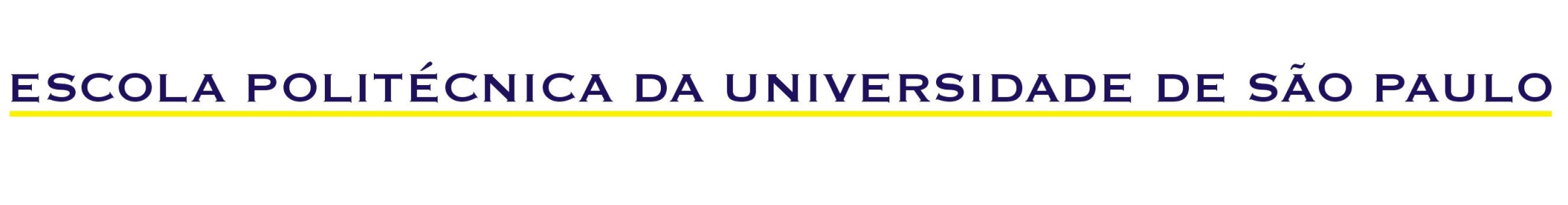 0313101 Introdução à Engenharia Civil
Aula S6
6. Início da 2a fase do projeto
O docente pede aos alunos que façam uma definição inicial dos critérios de mérito que serão usados na avaliação das soluções. Lembrar que devem ser considerados os aspectos técnicos, econômicos, sociais e ambientais. Os alunos devem trabalhar em grupos, segundo a nova formação definida para a 2a Fase.
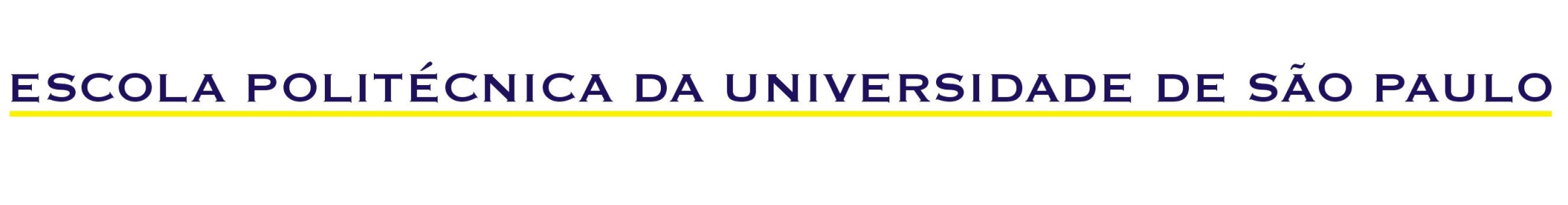 0313101 Introdução à Engenharia Civil
Aula S6
Lição de Casa
Cada par de grupos espelho (antigo) deverá trazer um Relatório de Integração da 1a Fase com os correspondentes anexos (arquivo eletrônico).
Os grupos novos devem  trazer um relatório prévio, para discussão na próxima aula, com proposta de critérios de mérito para avaliar as soluções.